Fund Code Reduction Project
How we reduced our fund codes and lived to tell the tale
Swetta Abeyta, Systems and Digital Initiatives Librarian
Saint Mary’s College of California
A little background
Saint Mary’s Colege of California
mid-sized, private, liberal arts college located in Moraga, CA. 
~ 3000 FTE 
Library has around 20 staff members, some of them working part time. 

My role: 
Systems Librarian at SMC. 
I LOVE funds. 
Dealt with fiscal close issues
Worked 10 years at Innovative. 
Fixed many urgent acquisitions issues, 
Stockholm syndrome-type relationship with funds. 
Just realizing this now.
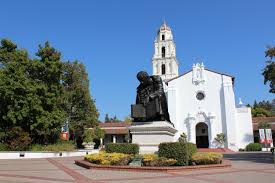 Back to funds
How many fund codes does YOUR library have? 
We had 2155 fund codes! 
Just a reminder, we’re a mid-sized. Private. Catholic. Liberal Arts. College.

				2155!
So what?
What do fund codes do? 
Budget tracking tool, for tracking finances
Appropriations (allocations), expenditures (spending), and encumbrances (commitments). 
Fund codes are attached to order records.  
They can be simple or complex. Or in our case, EXTRA crazy. 
Normal funds		               SMC Funds
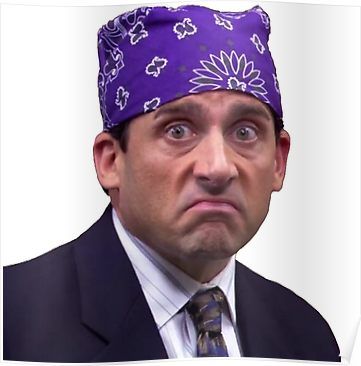 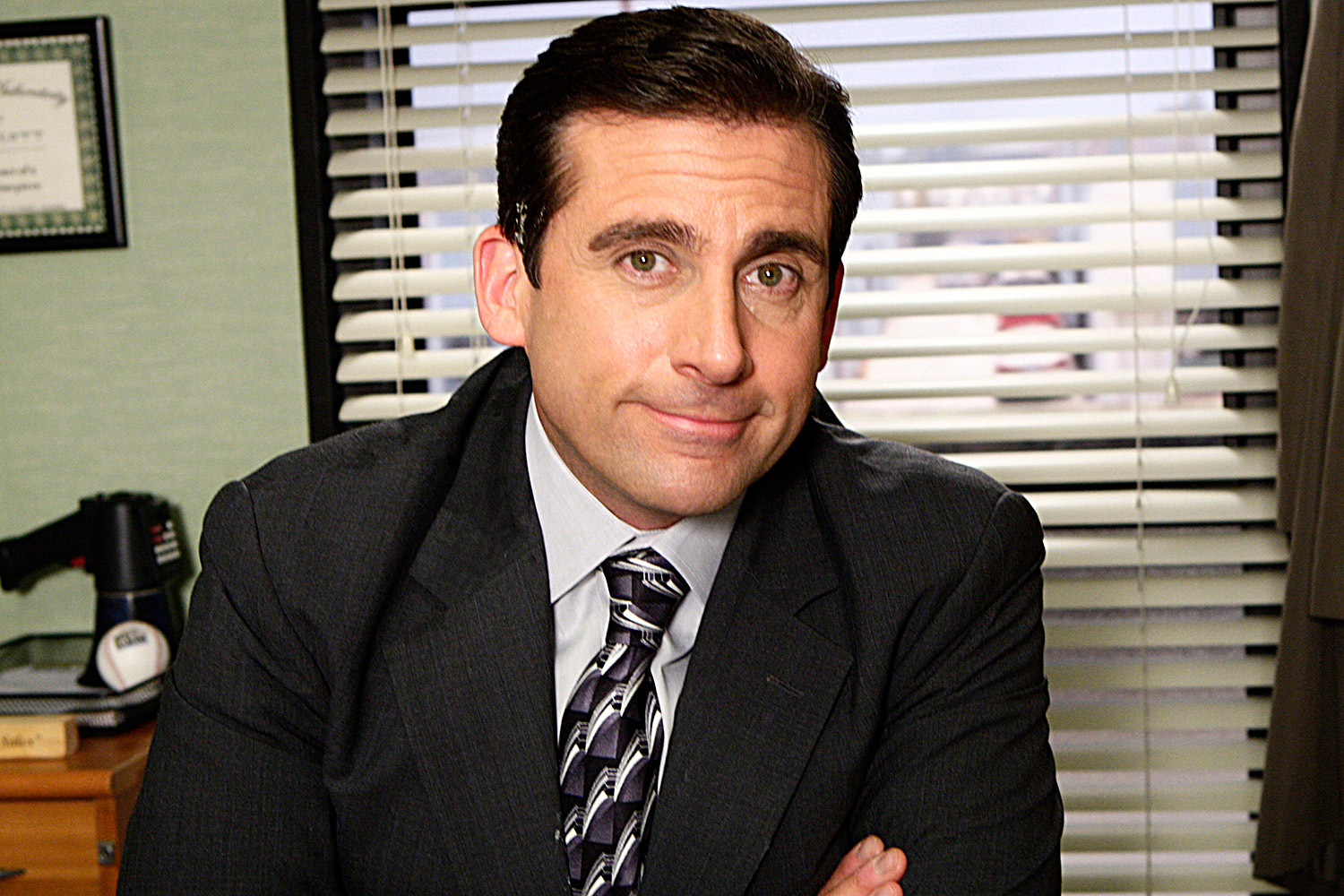 And that’s a problem?
Too granular, and strangely not granular enough
Example: 
Fund code: #7bpm
Yes, we decided to use special characters in our funds. Sierra isn’t kind to special characters. 
This translates to: 










Doesn’t account for granularity and complexity of electronic journals and databases. Still heavily weighted towards print and periodicals.
A closer look
#, & and ? Represent the three years of funds that are kept in the system. So, we had a fund for 2016, 2017 and 2018.
#7bpm
$7bpm     
?7bpm 

Symbol: 2017= $; 2018 = ?; 2019 = # then repeated, starting with $...?...#...repeat.
Subject: Business, Education, Biology, Anthropology, etc.  
Budget: books, standing orders, electronic resources, periodicals, media
Format: print, electronic, media, sound
Type: journal, many other types here
All representing 3 years of print monographs paid from the book budget for the Performing Arts department
Have I lost you yet?
Problems with the setup
Head of Collection Management team left the library
so did the institutional memory for setup of funds. 

Gathering statistics from these funds were static and complicated 
needed a lot of expertise to understand.

Another MAJOR problem: 
SMC uses fiscal close Method 2 – Manual (keep two years of funds)
But we keep three years worth of funds? 
doesn’t make sense. 
Caveat (it’s not all bad!)
useful to have three years of funds for some reasons: 
allows us to keep funds open when new fiscal year begins. 
good for auditing purposes.
More problems with funds
Only a portion of the funds are used. 
of the 2155 funds, a lot of the funds were not used in orders.  
The fiscal close process was complicated because of funds structure. 
The funds used don’t necessarily reflect the format of the record accurately.
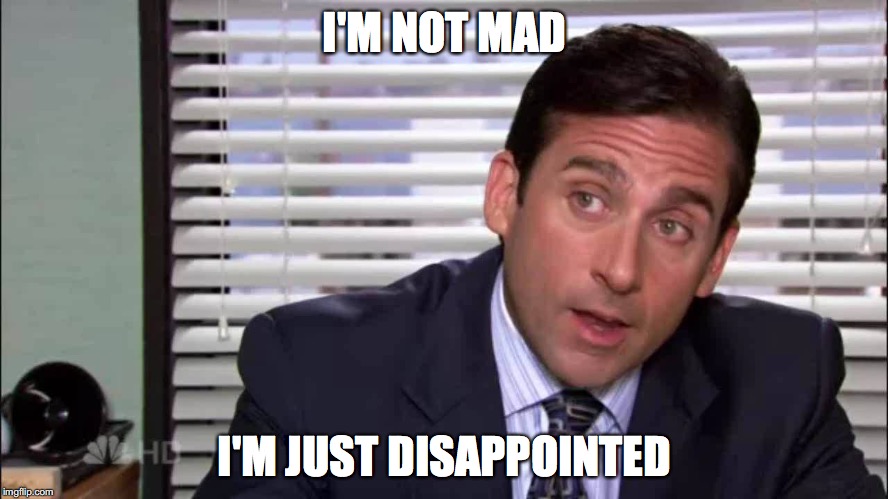 Speaking of Fiscal Close…
Fiscal close: 
would take days to complete
Sierra would freeze every year
funds not updated. A lot of work to fix
too many fund codes being changed in order records. 
A lot of prep work beforehand
review files that seem unnceccesary
manual method of Fiscal close to finish process
Not many rewards: 
statistics collected for the previous fiscal year were cumbersome to work with
formula for creating new budget (based off of funds information) needed revision.
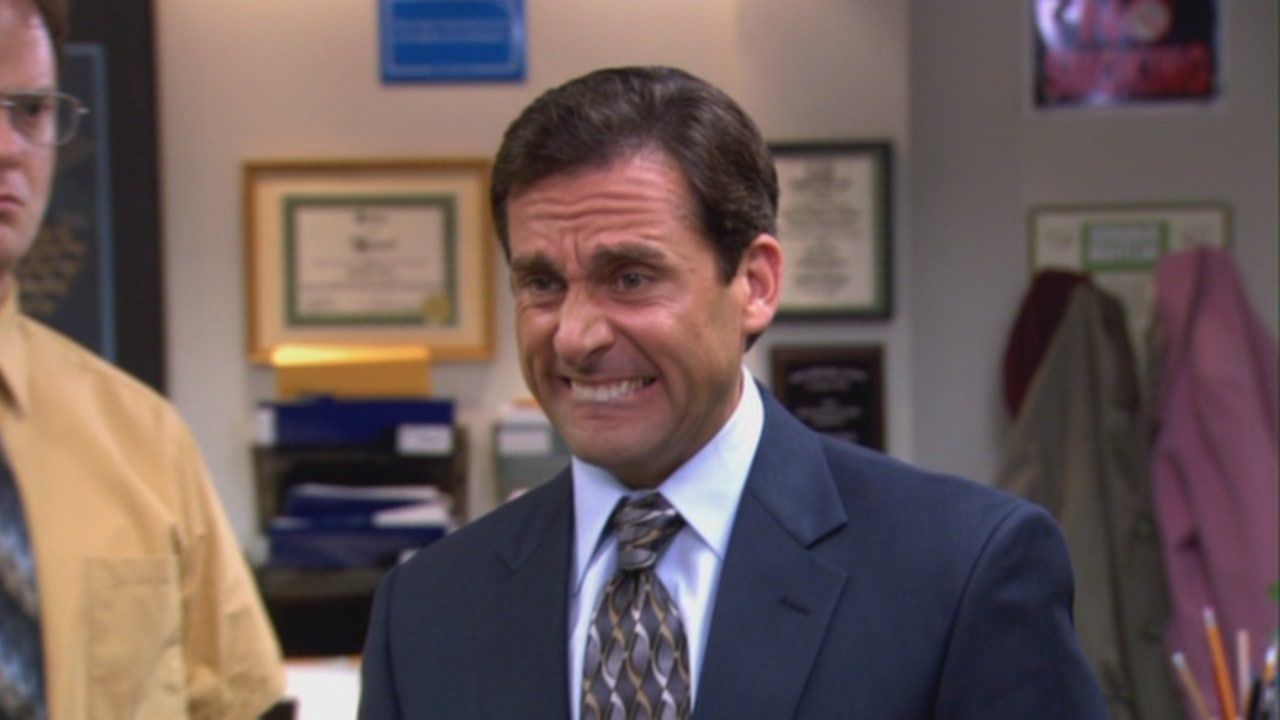 Wow, what did you do?
Setting Goals: 
We wanted to reduce the number of funds in the system. 
We needed to do this carefully to account for the statistical data from funds
Find other ways to gather statistical data that normally came from funds. 

           #      7       b      p     m
Keep the year
Keep the subjects
Keep payment info
Add to Format fixfield
Add to Ord Note fixflield
Decisions were made
Three years of funds were not needed. We would gather order and expenditure data in other ways.
No need to keep even two years of funds: 
Most orders are completed before end of the fiscal year. 
Any order not fulfilled could be canceled and reopened in the new year. 
Yay, we can get rid of the pesky special characters! 
Subject breakdown was still needed. 
Science, Business, Education, Performing Arts breakdown makes sense.
Format information in funds can be added to a different field 
Format field in order record – 
in addition to book, DVD, we added ebook, ejournal, database
Fund type information added to ord type fixed field. – 
Firm order, standing order, etc.
Phase one
Pre Fiscal Close prep: 
Cleaned up any orders that were not paid. 
Cancelled some, changed fund codes in others. 
Create lists of records that actually need the funds changed (this way, during Method 2, instead of changing all funds, we only do the relevant orders). 
During Fiscal Close
Only made changes to the few orders that need to be changed. 
Only reset encumbrances, expenditures and allocations for those funds that were ordered against during the year 
A little time-consuming, but this prevented freezing issues in Sierra. 
After Fiscal close: 
Deleted all the fund codes for the previous years. 
Deleted all fund codes beginning with $ and ? Characters.
Results
Down to 755 fund codes! 
Yes, that’s still a lot of funds. 
Format field and ord type fixed fields being utilized for statistical purposes. 
Because we only changed certain orders, Fiscal Close took 30 minutes (instead of 48 hours).
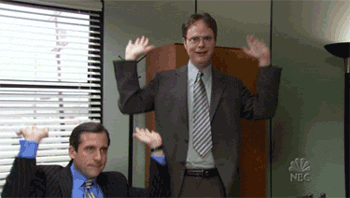 Phase 2
Next steps: 
Reduce the fund codes further
Come up with better mapping of funds so that all the funds are used. 
Consider other fields to gather statistics. 
Timeline
You miss 100% of the shots you don’t take
-Wayne Gretsky
-Michael Scott
Resources
Fiscal Closing FAQ (CSDirect)

Maximize Functionality through Fund Code Design (CSDirect)

Yearly Events Involving Statistics (CSDirect)
Questions? 
Email me at sba2@stmarys-ca.edu